CHLADICÍ EFEKT ROSTLIN
EXPERIMENT
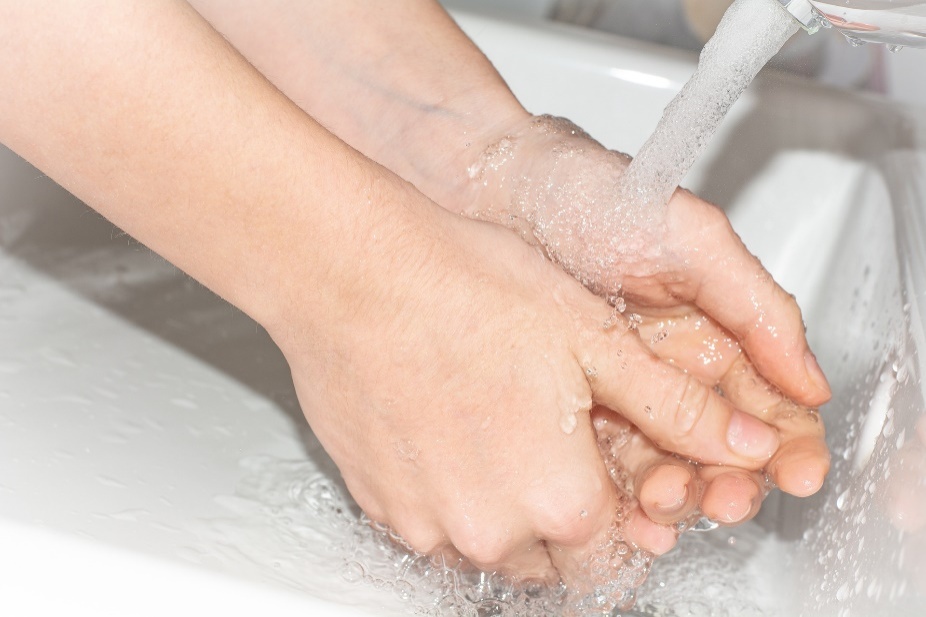 O kolik stupňů se ochladila pokožka vaší ruky po navlhčení? 
Jak se změnila její teplota za 5 minut? 

Pozorovali jste teplotní rozdíly různých venkovních povrchů a rostlin? Které byly teplejší a které studenější?
Jak veliká je chladící kapacita rostlin? 
Je rozdíl v chladící kapacitě trávníku, křovin, stromů?
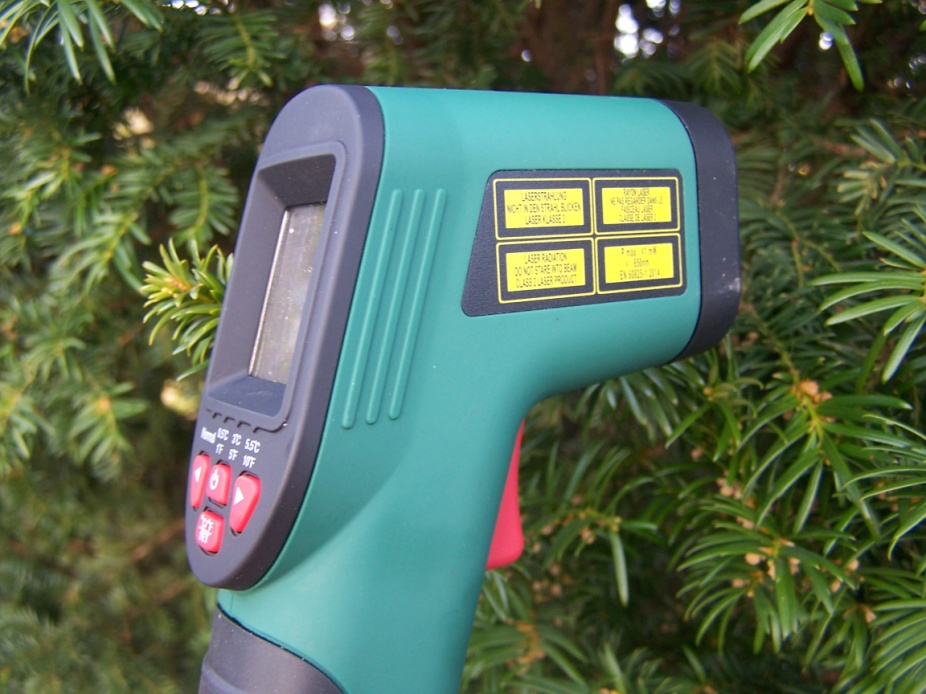 [Speaker Notes: Photo:
https://pixabay.com/photos/wash-hands-water-hands-hygiene-5029421/
Radka Zelená]
ODPAŘOVÁNÍ VODY A TRANSPIRACE
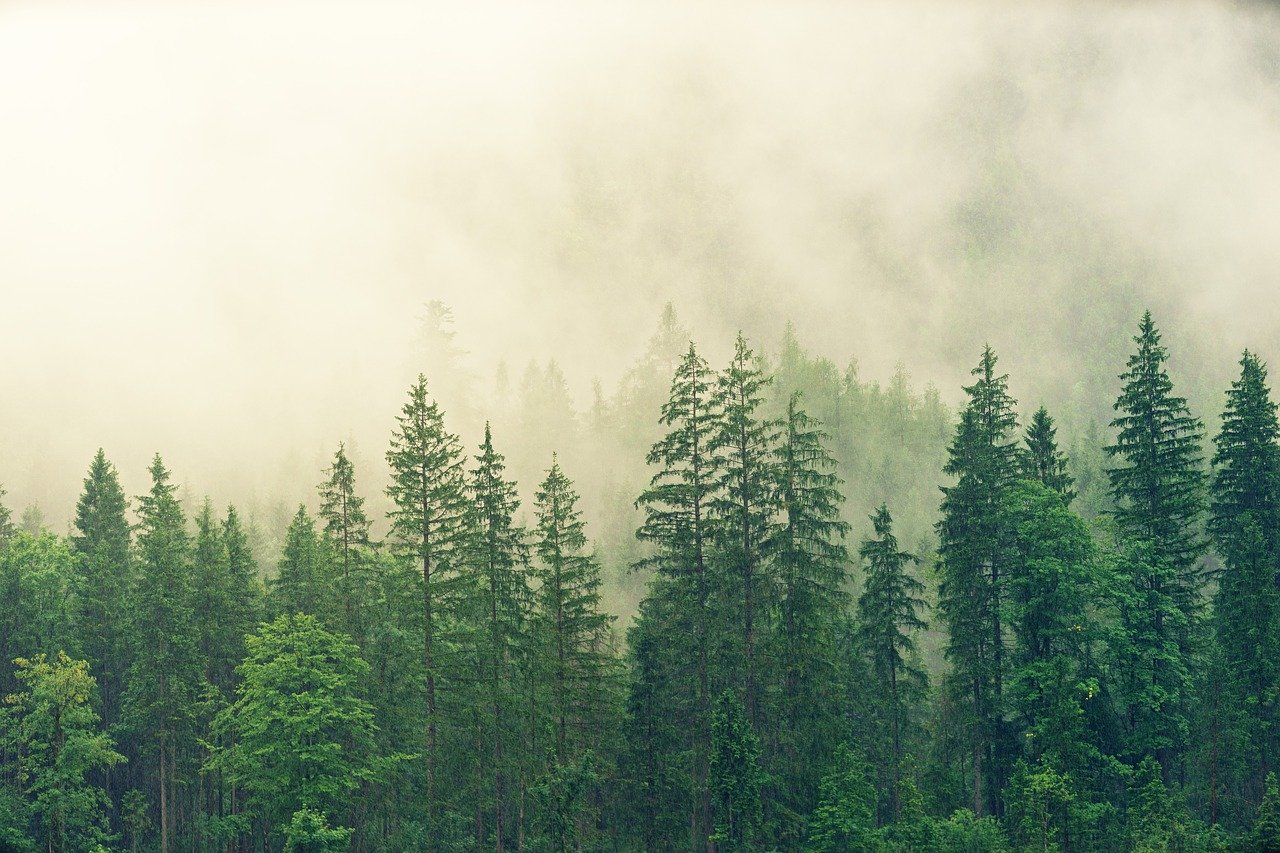 při teplotách nad 0 °C se voda odpařuje; pod 0 °C sublimuje a přeměňuje se na vodní páru – tento proces spotřebovává energii a tím způsobuje místní ochlazení 

za horkých dnů rostliny více transpirují – odpařují a tím ochlazují své okolí 
čím je tepleji, tím více vody rostliny odpařují vody
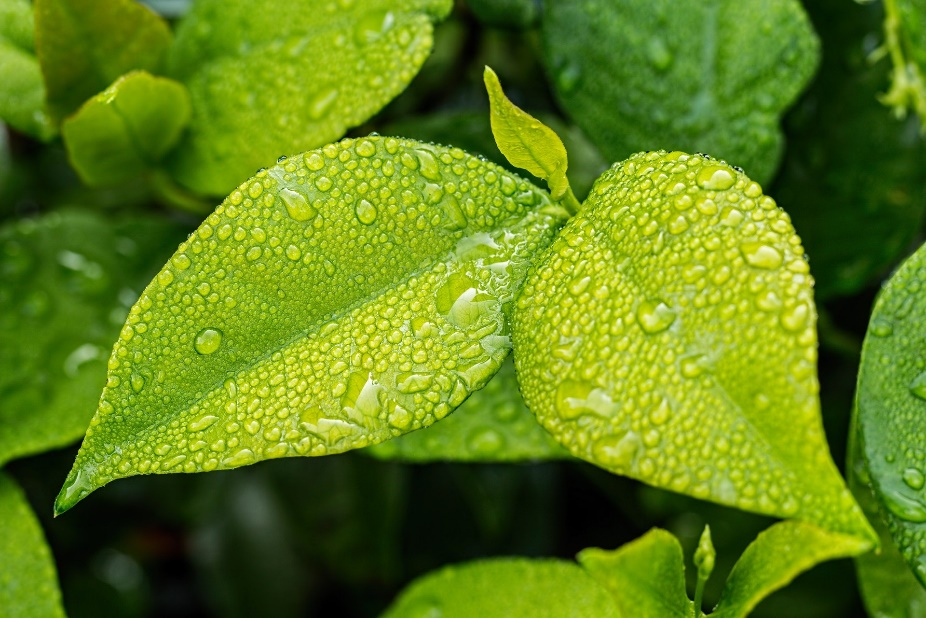 [Speaker Notes: Photo:
https://pixabay.com/photos/fog-coniferous-forest-spruce-forest-3622519/
https://pixabay.com/photos/leaf-green-foliage-green-leaves-1001679/]
DISKUZE
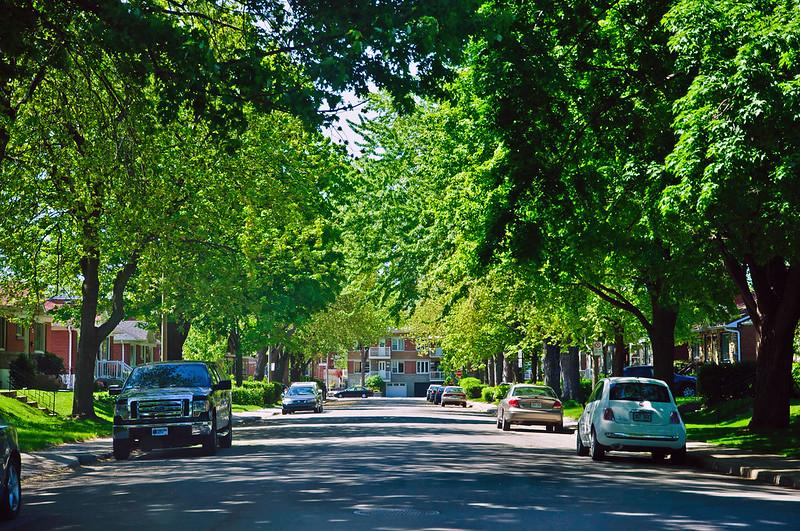 Představte si město bez zeleně, jak byste se tam asi cítili za horkého počasí? 
Znáte místo bez zeleně ve vašem městě? Jak se tam cítíte?
Co má lepší chladící schopnost – vodní plocha nebo les?
Jak byste pomocí rostlin ochladili budovy, prostranství?
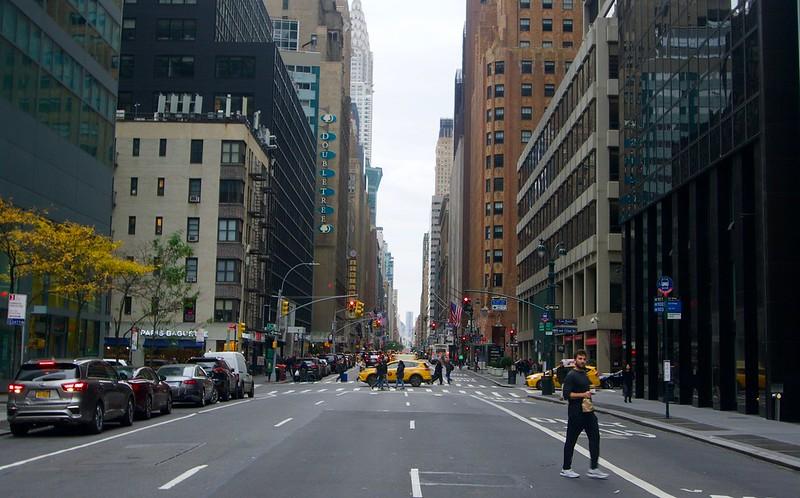 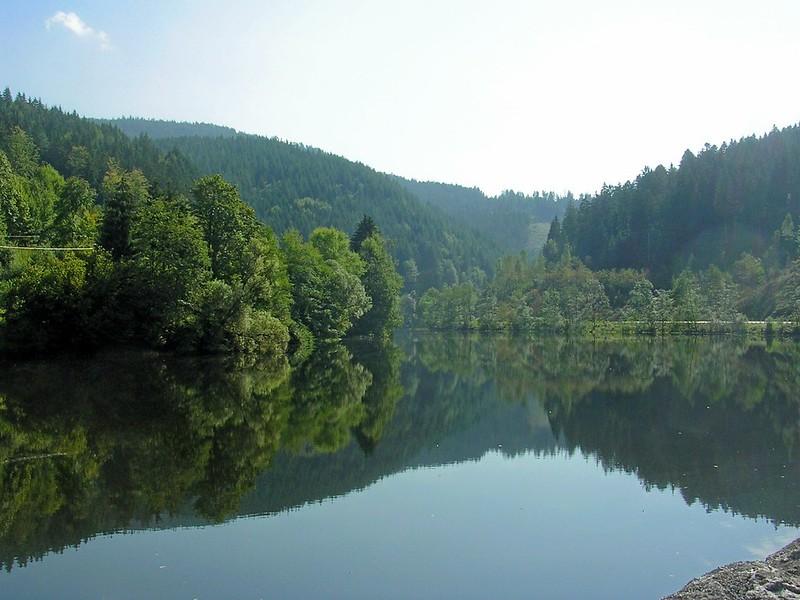 [Speaker Notes: Photo: 
https://www.flickr.com/photos/caribb/17835426000/in/photolist-tb4dLQ-7mFke3-6tRco-gfDa5S-6XF7Fy-GXWQH4-GYgnxp-4MFpTs-saq3Nm-eh3Yc6-7mBst6-pjhcLi-6XB77H-6Z9mzA-oNtRMA-7mBrzH-7mFjnb-zTDnxm-GE97A1-6XF7pf-DD2j9b-qLY7Sn-7mBubc-H2miKw-H5jDer-6XFfN1-9SgFVX-kBw4ZM-H22tA1-cD45T1-45pUqF-9bu7ET-8ZfP1b-gfD7fy-qpBRPH-nJ6hRn-G9Fc3t-p1EfAW-HCnSTS-rSRmwR-59AEJD-DD2ahy-HSSs7U-83caBd-9g7sFe-CHWPcX-rtFqkk-bdC91p-DedU4w-DuVQyL
https://www.flickr.com/photos/andreas_komodromos/25830735607/in/photolist-FmzgLt-F8zX8T-PBC9a9-2SWKwb-aFCT-bVTMNC-diLzE5-YxtntE-YTxtaY-obDp8W-26vjtc6-T2XqWh-26maScL-27beyLA-23NLtYB-22EHfBN-bTYCWk-2SWH7G-CaNC1b-21UvgRh-24HT45U-FdKaLm-oyhpkK-5BueSv-2cCamCi-hE4KEh-e6q99Z-JuiZMU-e6q7xH-EgaWTy-YMfMKT-HXn6jq-2eb5E1s-YTNbQh-2bBKn9K-231hy3a-26tboxV-24ZEzX4-KkSBtf-23Dxcnj-RvnhEh-9g64hu-Mvu5qS-21gefFe-2deM3QL-GDigH6-27W51TF-22mx4Rd-22wuebx-RUfcT4
https://www.flickr.com/photos/larrywkoester/15536683593/in/photolist-pEVyK4-2isqnLh-7chnwo-K1dhog-27SZkdY-2iFe9KB-NGahfh-9mDLCs-9mAHAM-PxoLH9-29xeHQY-ygZHWS-9mAHrV-zHDiPr-7REeHU-2haX48v-9mAJck-rDfRd-rDfRh-9mAHNK-2gnPi2o-HMxE9t-9mDLRh-2jWBivR-2dpRsFd-9mDL7L-9mDMhS-9mDLfE-YP3q3W-2iaFMDu-imprS-2jKJnN2-ciTQ8s-26iBTr1-GJtGpr-SjtYrt-8khvVo-2aQHM6E-8khDb1-g5Nk8M-2iAayMD-2jN3HT2-2hYxG1o-29mj3Cb-2hksePP-pnTeac-2cESC8x-5xZS39-GWeSM8-u8XBAy]
DISKUSE
Porovnejte tato dvě prostředí. Kde byste raději pracovali? Proč?
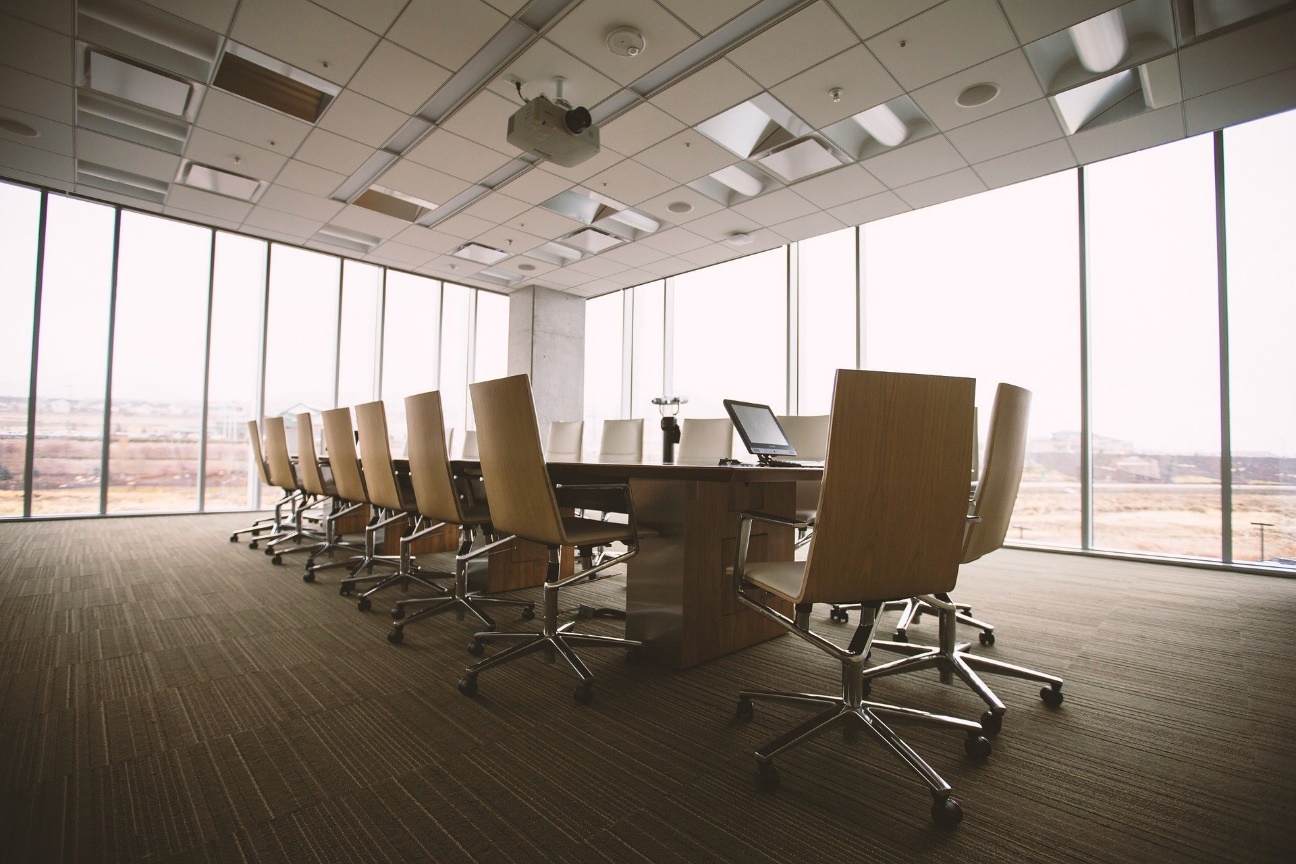 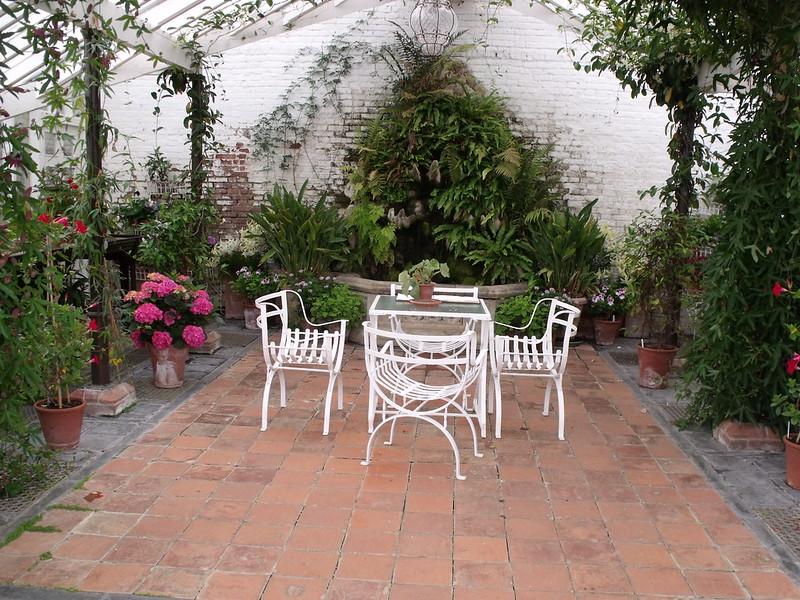 [Speaker Notes: Photo:
https://pixabay.com/photos/conference-room-table-office-768441/
https://www.flickr.com/photos/ell-r-brown/5970258285/in/photolist-2jCeT1k-Bv4DGr-7xRrfe-RFAwKC-dYtAmP-dYtAie-dYtAdP-a6z7Fc-4Saa3t-a6z8MF-dYtAar-dYzixC-6kQYqf-f1iBkf-eW5X2u-a6z73t-4rEQZd-bsPdgo-r445W7-6v2ho9-4E7MYV]
OCHLAZOVÁNÍ MĚST
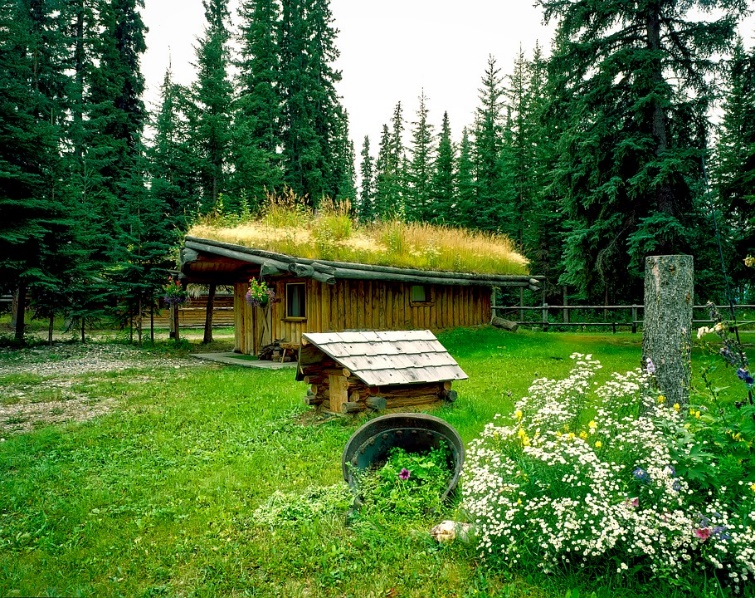 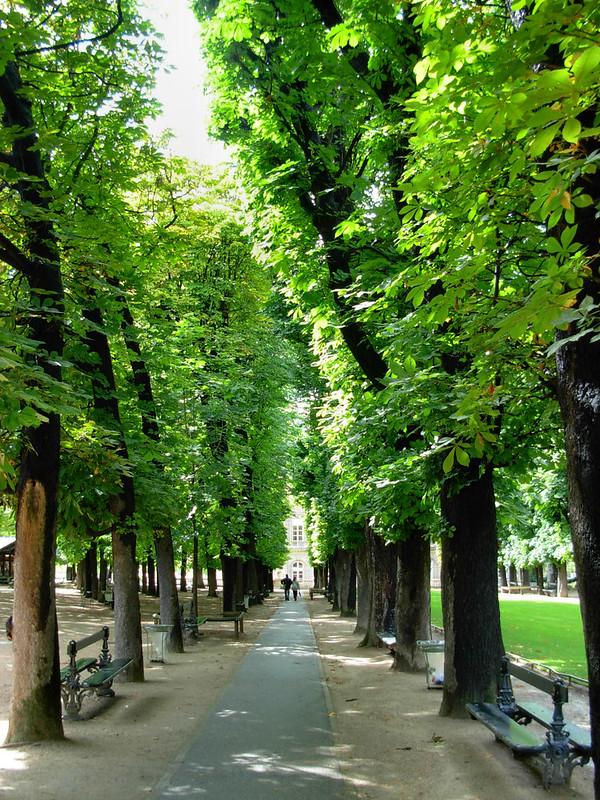 zelené střechy 
zelené fasády
aleje
parky
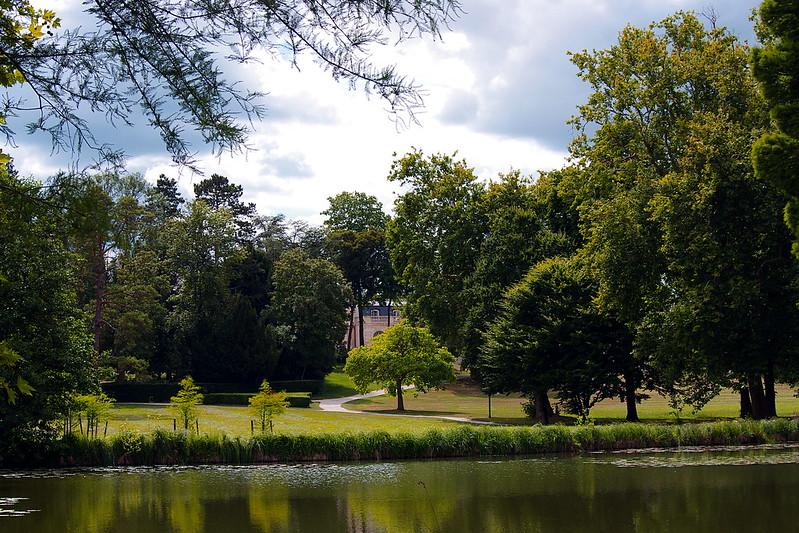 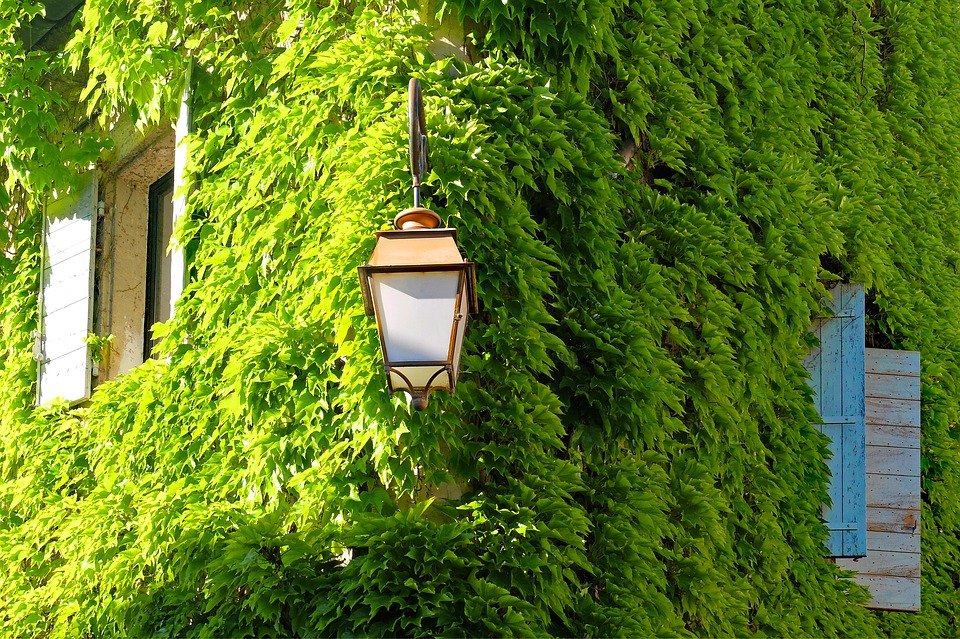 [Speaker Notes: Photo:
https://pixabay.com/photos/north-pole-alaska-village-log-cabin-1632525/
https://www.flickr.com/photos/greenluka/987778294/in/photolist-6FFrzb-5Erhyu-8rV97o-GefHnW-ebQZN-4ZfCWW-2eeygLJ-xgBP-6VHgyG-e2kErA-cfKzLE-GvHr1u-9c22k2-7M3UDz-mWsxQF-9JECuW-pNhyyD-oSAXYG-A8JTC1-FEYfu3-oHuWLQ-5EmSoe-fnn5hR-9A3zMc-eJp6d9-6HEqr7-6bQGET-ARhGdk-26YVUjh-aNj8Tx-5EmXn8-G6Aduh-6UuwQV-2vhC5f-crB2Tb-7sLdoF-cnt5Ch-m66kU4-48KTC-njUpnA-MgYP4Y-6tu7Gm-55jWmF-f2qxp6-6vdjBC-pM8uJW-5k1pdD-q8fd7e-FrXwfG-nAH7uL
https://pixabay.com/photos/viriginia-creeper-ivy-house-fa%C3%A7ade-2239863/
https://www.flickr.com/photos/xzjw/9514854377/in/photolist-fuN7Hp-k3ZH38-RaiaGT-2b8JWgY-22Qx1Bd-2eierWW-288GRF1-Yisb9Z-29N5bHf-2baq3fN-fWU6tj-24TtP1D-ZkDrX7-256svn4-PcYok8-288GRsf-2bSSs9G-25dQRsV-2b4Ebmf-ZkDsej-PJhx77-23RPHFx-c1ht5L-234gML2-ZkDv2y-2bSSs7C-2doXCHi-2aRsMx5-2cTi3MX-Rai7ax-4JNbVZ-2dwTudM-PPhKW5-N1wKcw-CCinv5-2aTyaW8-27xA4QR-CCimp7-Rai8q8-Gb3s8r-Rai7sB-YVVipN-cZJpLU-PPipw5-PPQiBN-dFbgPG-Yv8ckj-N7aXaz-23tryf3-RNAuQY]